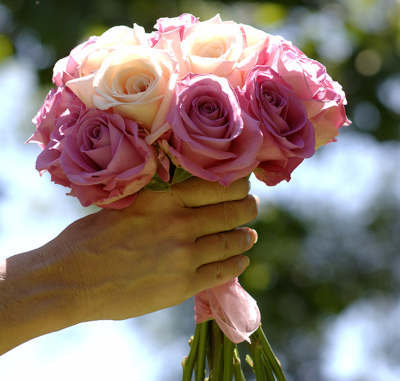 সবাইকে আন্তরিক শুভেচ্ছা
পরিচিতি
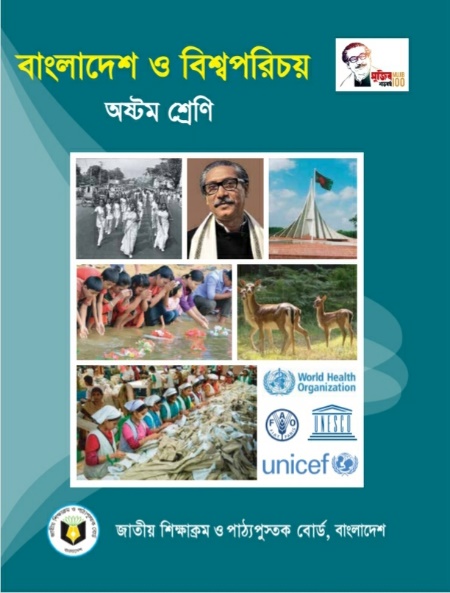 মোছাঃ রোকেয়া খাতুন
সহকারী শিক্ষক কাহারোল পাইলট বাঃউচ্চ বিঃ 
কাহারোল,দিনাজপুর।
শ্রেণিঃ ৮ম
বিষয়ঃ বাংলাদেশ ও বিশ্বপরিচয়
সময়ঃ ৫০ মিনিট
পাঠ শিরোনাম
বাংলাদেশের দুর্যোগ
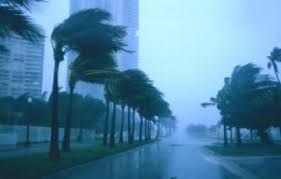 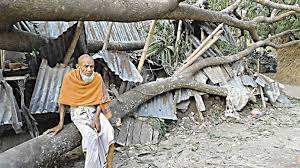 ঝড়
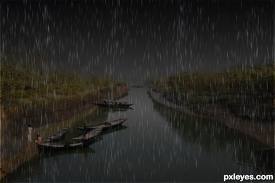 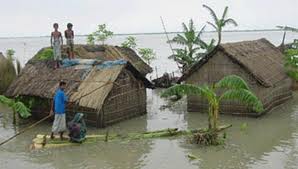 বন্যা
বৃষ্টি
এ পাঠ শেষে শিক্ষার্থীরা
* গ্রীণ হাউজ কী বলতে পারবে।
* গ্রীণ হাউজের কারন ব্যাখ্যা করতে পারবে।
।
* গ্রীণ হাউজের প্রভাব এ বাংলাদেশের প্রাকৃতিক দু র্যোগ 
   কারন বিশ্লেষণ করতে পারব...
পাঠ উপস্থাপন
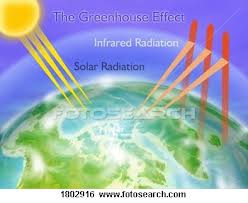 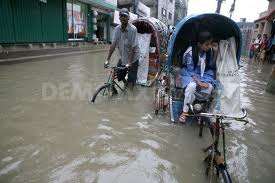 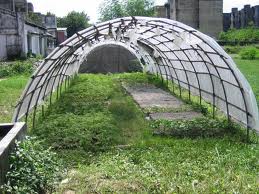 সবুজ বেষ্টনী
বন্যা
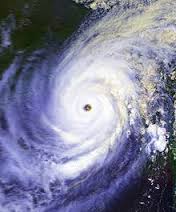 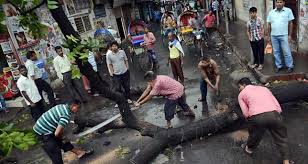 নিম্নচাপ
গাছ করতন
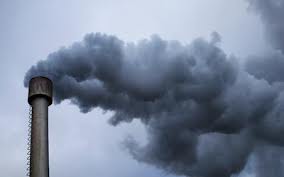 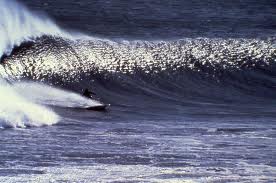 কারখানার ধোয়াঁ
জলোচ্ছাস
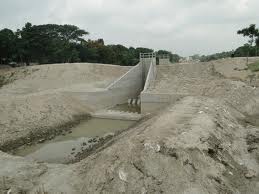 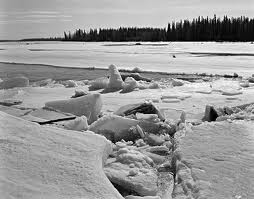 পানির প্রবাহ পথে বাধাঁ
নদী ভাঙ্গন
দলীয় কাজ
* প্রাকৃতিক ও মানব সৃষ্ট ৫টি দুর্যোগের বর্ণনা দাও।
মূল্যায়ন
* দুর্যোগ কি ?
* বৈশ্বিক উষ্ণায়ন কী কারণে হয় ব্যাখ্যা কর?
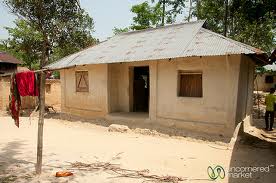 বাড়ির কাজ
বৈশ্বিক উষ্ণায়নের প্রভাবে মানুষ, পরিবেশ ও জীবজন্তুর কী ক্ষতি হতে পারে? আলোচনা কর।
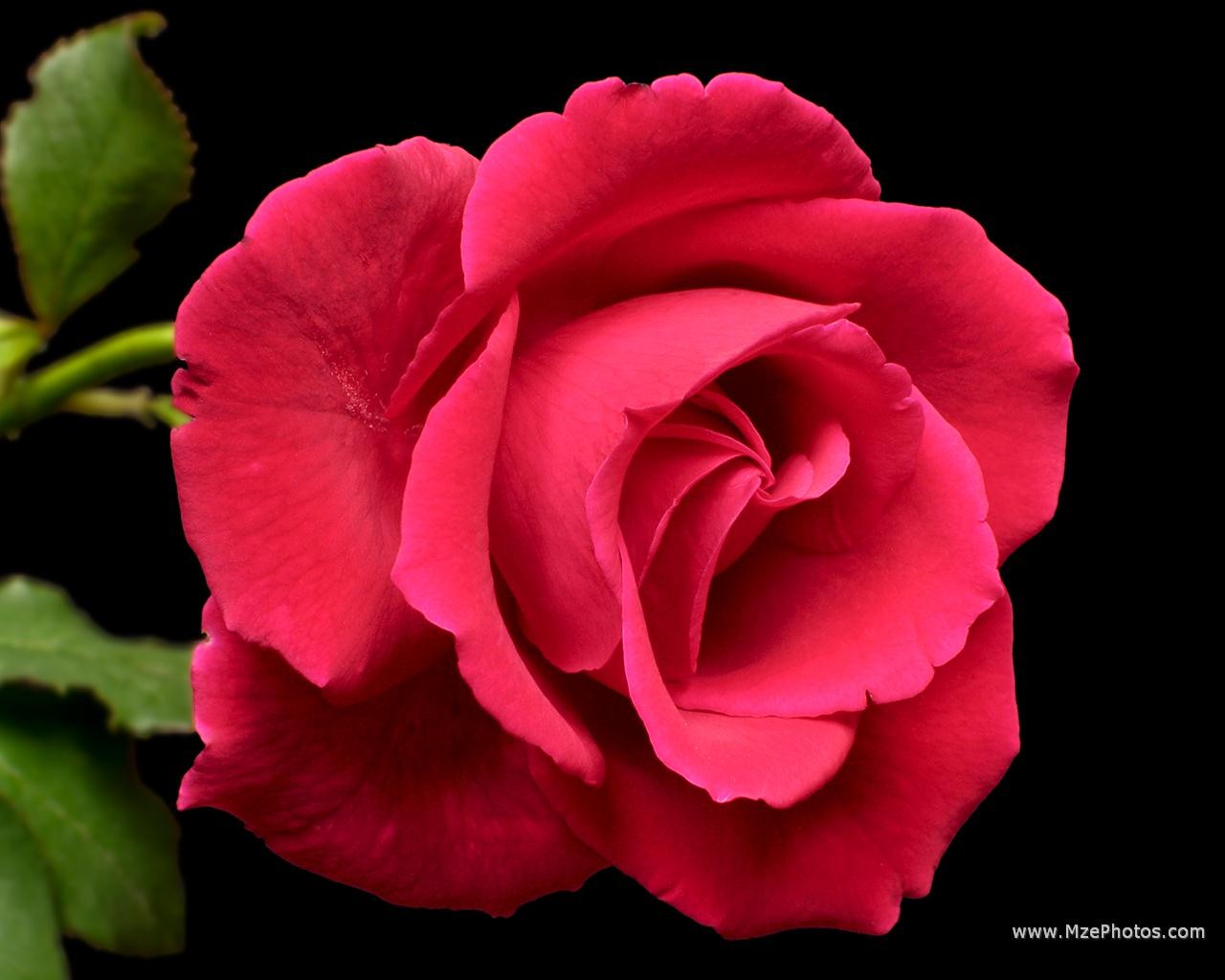 ধন্যবাদ